Case 2:Kun projekti täyttyy ongelmista jarahahanat sulkeutuvat
C
Savonia Power Oy - tausta
Pienen kokoluokan voimalaitoskonsepti ja suurnopeusturbiiniteknologia kehitettiin Lappeenrannan teknillisessä yliopistossa (LUT)
Pienen kokoluokan voimalaitoksen kannattavuutta tutkittiin Varkaudessa vuonna 2003 ja Savonia Power Oy perustettiin 2005 kehittämään ja tuotteistamaan pienen kokoluokan CHP-voimalaitos LUTin konseptin pohjalta
Savonia Power työllisti 6 - 10 henkilöä erilaisissa työtehtävissä: suunnittelu & määrittely, kokoonpano & käyttöönotto sekä hallinto
Savonia Power asetettiin konkurssiin 08/12
Savonia Power Oy – toimintatapa ja rahoitus
Savonia Power Oy keräsi tuotteen valmistamiseen yhteensä 3,5-4 M€ kolmella eri rahoituskierroksella 
Projektiliiketoimintamainen toimintatapa
Savonia Powerin vastuulla oli:
Teknologian kehitys, projektin hoito sekä käyttöönotto
Alihankkijat vastasivat tuotteiden valmistuksesta
Lopulta Savonia Power vastasi myös turbiinin kokoonpanosta
=> sopimuksilla ja sopimuksien valvonnalla erittäin suuri merkitys!!
Mikä meni vikaan? - Sopimukset
Case konepaja
Käytössä PSK-standardoinnin sopimuspohja, jota oli muokattu omiin tarpeisiin ja lisätty liitteet – yht. 24 sivua
Hankinnan suuruus 100 000 €
Konepajan kommentti
”Ei uskalla allekirjoittaa sopimusta, koska se on niin pitkä”
Hankinnan kokoon nähden liian työlästä tarkistuttaa lakimiehillä, mihin sopimuksessa sitoutuvat
Meiltä puuttui rahat, resurssit ja vipuvaikutus
Mikä meni vikaan? - Sopimukset
Case toinen konepaja
Hankinta putkistohitsauksesta n. 15 000 €
Konepaja ei Inspectan tarkastuksissa pystynyt hitsauslaatuun, joka putkistoilta olisi vaadittu (ei edes korjausten jälkeen)
Lopulta ei suostunut enää korjaamaan putkistoja (omin kustannuksin), eikä palauttamaan rahoja
Vetosi, että meidän henkilö oli paikalla valvomassa työtä ja hänen olisi pitänyt laittaa stoppi hitsaukselle 
Maksetut erät jäivät saamatta n. 7000 € (ei käräjöity, koska summa oli liian pieni)
Mikä meni vikaan? - Sopimukset
Case laitteistotoimittaja
Myyjän sopimus
Ostimme myyjän vakiosopimuspohjalla laitteen, jonka arvo oli yli 100 000 €
Laitteen toimitusaika 12 vkoa => myöhästyi 26 vkoa
Sopimussakko 0,5% per viikko ja maksimi sopimussakko 3 %
Mikä meni vikaan? - Sopimukset
Case toinen laitteistotoimittaja
Myös ”myyjän sopimus”
Laakeritoimitus sisälsi muutaman sivun todella pientä ”lakimiesprinttiä”
Laakerin omakäyttötehon kulutus oli laskettu toimintapisteessä 18,5 kW:ksi
Todellinen omakäyttötehon kulutus 200 kW
Sopimusehdot vapauttivat laitteistotoimittajan laskelmien oikeellisuudesta
Vain laitteen palautusoikeus
Olisi saanut uuden vastaavan laitteen tilalle
Mikä meni vikaan? - Sopimukset
Yleistä oli, että
Laitteiden valmistaminen oli vasta aloitettu, kun niiden sopimuksen mukaan olisi pitänyt olla valmiina
Esim. laitteet myöhästyivät 8 viikkoa, vaikka laitteiden toimitusaika oli vain 6 vkoa
Laitteiden toimituksessa mukana ei toimitettu vaadittuja dokumentteja
Vaadittuihin raportointipyyntöihin ei vastattu
Sopimuksessa vaadittuja huolellisuusvaateita rikottiin räikeästi
Sopimuksen kohtiin ei tutustuttu ja vähäisempiä kohtia jätettiin paljon toteuttamatta
Mikä meni vikaan? - Sopimukset
Olimme tekemässä alihankkijoiden näkökulmasta yksittäistä tuotetta (olimme aina huonossa asemassa)
Ei kunnollista vipua, johon perustuen olisi voinut laittaa asiat kuntoon
Sopimuksien ja sopimusten valvonnan töppäykset
Yhteensä ehkä n. 500 000 € lasku
Tilanne aiheutti kuitenkin suuremman ongelman, kuin pelkkä rahallinen ongelma
Yrityksen toimintaan sisään ajetun teknisen ryhmän aika meni sopimusten tekemiseen ja massiiviseen sopimusten valvontaan, silloin kun keskittyminen olisi pitänyt pystyä rajoittamaan tuotteen kehittämiseen
Mikä meni todella vikaan?
Emme saaneet kokonaisuutta riittävän hyvään kuntoon keräämällämme rahamäärällä
2. turbiiniversiota (1. versio rikkoutui, 2. versiolla ei päästy takuuarvoihin ja koneessa esiintyi ylikuumenemisongelmia)
”You can be totally rational with a machine. But if you work with people, often logic has to take a backseat to understanding.”, Akio Morita, founder of Sony
Olimme tekemässä tuotetta ihmisten kanssa, jotka eivät toimineet tuotteen tekemiseen vaadittavalla rationaalisuustasolla ja joihin tiimillämme ei ollut riittävästi valtaa
Mikä meni todella vikaan?
=> Tuote olisi pitänyt saada aikaiseksi vähemmillä laiteversioilla
Aivoriihi
Mind-map
VDI 2222 + Delphi
Vaatimuslista
Ratkaisunhakumatriisi
Mallinnus, piirtoja hankinta
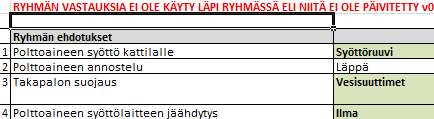 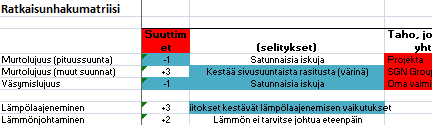 Mikä meni todella vikaan?
Päälle, pois päältä, päälle
Välillä 08/2005 – 08/2012 Savonia Power Oy:llä oli toimintaa kolmessa jaksossa yhteensä 4 v ja 3 kk – loppu aika meni rahoituksen etsimiseen
Nopeimmillaan rahoitus saatiin 9 kk:ssa ja pisimmillään rahoitusjärjestelyssä meni 13 kk
Suurimman osan näistä rahoituksen etsintäajoista henkilöstö oli lomautettuna
Yrityksen kohtalon sinetöi lopulta se, että henkilöomistajilla oli Finnveran lainat tapissaan, eikä ollut mahdollista/kiinnostusta enää kasvattaa henkilökohtaista riskiä
=> sijoittajat odottavat  uskonvahvistuksena sijoitukselleen henkilöomistajilta mittavaa lisäsijoitusta
Viimeinen isku!
Murphyn laki – ” Jos jokin voi mennä pieleen, se menee pieleen!”
Toukokuussa 2011 rahat olivat jo aikaa sitten loppuneet
Tietyt osajärjestelmät olivat tulleet takuusta ja testipaikalta löytyi ajoaikaa viileän sääjakson aikana
Ajoimme omilla kustannuksilla viikonlopuksi testaamaan testipaikalle
Saavuttuamme, kävimme laittamassa illasta laitteet kuntoon seuraavan päivän testejä varten ja menimme hotellille nukkumaan 
Seuraavana aamuna saavuttuamme testipaikalle, saimme kuulla, että polttoainesiilossa oli syttynyt tulipalo ja vahingoittanut laitteistoja
Seuraava mahdollinen testikerta oli n. puolen vuoden kuluttua!
Tapauksesta opittua
Miten paljon ja pitkään nollan alla voi vielä puuhata
Velkojien kanssa järkevästi sopimalla pystyy yritys toimimaan huomattavan pitkän ajan
Hätäilimme viimeisten rahoituskontaktien kanssa, kun luulimme konkurssin olevan lähellä
Liian suuri, mutta samalla liian pieni tuote
Tuotteen kokoluokka oli sellainen, että isot teolliset toimijat eivät olleet kauhean kiinnostuneita
Mutta samalla tuote oli aivan liian suuri kehitettäväksi ”autotallissa”
Tapauksesta opittua
Oikeanlainen tiimi
Tiimin jäsenet kyllä venyivät, mutta tiimi ei ollut sellainen, jonka kanssa olisi jääty töidenkin jälkeen ”puuhastelemaan jotain”
Ihmeet jäivät tekemättä, kun valtava into ja yhteenkuuluvuuden tuntu jäivät puuttumaan
Tätä varsinkin rahoittajat nykyään seuraavat tarkasti
Oikeanlainen tuotekehitystapa
Toiminnan epäonnistuminen kulminoitui tähän
Vähemmillä tuotteen kehitysiteraatiokerroilla olisi tullut päästä ”maaliin” saakka
Tapauksesta opittua
Parempi sopimuksienvalvonta takaa työrauhan
Liian paljon opettelua sopimusten ja sopimusten valvonnan kanssa
=> Työpäivistä tuli pirstaleisia ja se vaikutti kehitystyön laatuun merkittävästi
Tekes ja Finnvera mielellään alirahoittavat (leikkaavat rahoitushakemuksissa haettuja summia)
Gaselliyritykseksi on vaikeaa päästä => liiketoiminnassa olisi tullut olla osa-alueita, joilla tehdä rahaa silloin kun tuotekehitys oli vaikeuksissa
”Keep it simple!”
KIITOS!